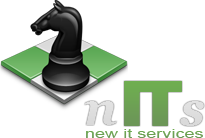 Exposé EIAH
FOURREAUX Florent ; PARE Vincent
THUILLIER Ludovic ; TENNICH Nadia
MAATOUG Abir
EIAH – Université de Picardie Jules Verne
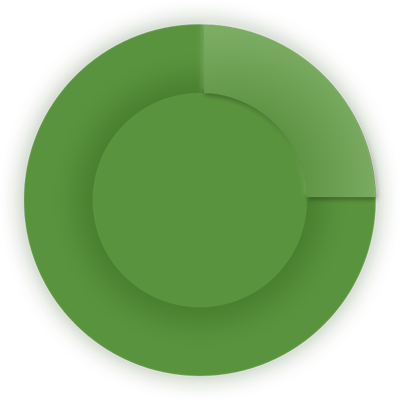 Conception et réalisation
Implication globale
Première approche
À l’origine d’un besoin
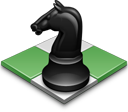 Exposé EIAH
FOURREAUX Florent ; PARE Vincent
THUILLIER Ludovic ; TENNICH Nadia
MAATOUG Abir
EIAH – Université de Picardie Jules Verne
Première  approche
EIAH= Environnement informatique + intention didactique 
Intention didactique :
différentes déclinaisons de l’apprentissage : enseignement, formation, autodidaxie, diffusion de connaissances
Sciences de l’éducation : théories et méthodes pédagogiques, étude des usages
Conception d’un artefact
(problèmes spécifiques)
conception / organisation
d’un dispositif
spécificités liées à l’intention
didactique ou au contexte
pédagogique
artefacts
prédéfinis
dispositif
artefacts
à créer
phénomènes à
comprendre
- apprentissage
- usages
Titre Exposé
3
Première  approche
Environnement informatique :

conçus dans le but de susciter ou accompagner un apprentissage
mobilisant des agents humains et artificiels
utilisés dans des situations d’interaction présentielles ou à distance

=> Une transposition informatique qui intègre
Titre Exposé
4
Première  approche
Enseignement programmé
1950
Logo et micromondes
EAO
EAO et IA
Environnement d ›apprentissage ouvert
1970
Outils
Moteurs intelligents
1980
Systèmes coopératifs.
Environnements d ›apprentissages contrôlées
1990
Hypertexte
Environnements interactifs d ›apprentissage avec ordinateur.
Multimédia.
Interfaces multimodales.
Réalité virtuelle
Titre Exposé
5
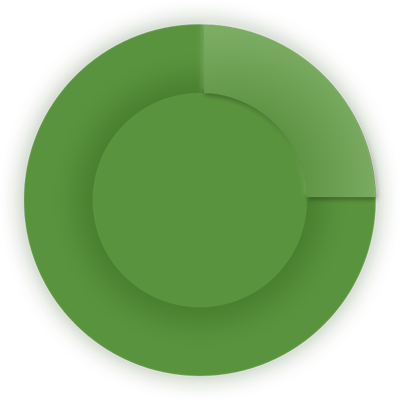 Conception et réalisation
Implication globale
Première approche
À l’origine d’un besoin
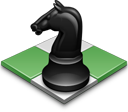 Exposé EIAH
FOURREAUX Florent ; PARE Vincent
THUILLIER Ludovic ; TENNICH Nadia
MAATOUG Abir
EIAH – Université de Picardie Jules Verne
A l’origine d’un besoin
Origine des  besoins
	- Importance de l’apprentissage dans la maîtrise des connaissances.
	- Mise à profit des nouvelles technologies au service de l’apprentissage.
	- Modélisation des connaissances sous forme de « jeux sérieux »
Serious Game
7
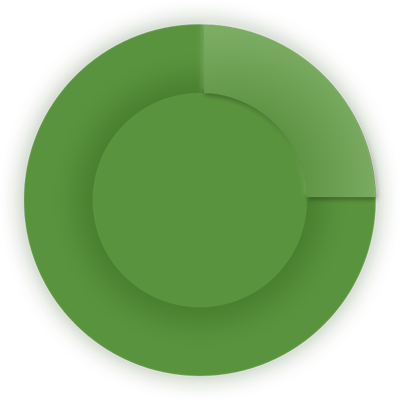 Conception et réalisation
Implication globale
Première approche
À l’origine d’un besoin
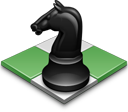 Exposé EIAH
FOURREAUX Florent ; PARE Vincent
THUILLIER Ludovic ; TENNICH Nadia
MAATOUG Abir
EIAH – Université de Picardie Jules Verne
Implication globale
Privé :
	Les Serious Games dans la vie de tous les jours:
		
		Apprentissage Linguistique,
		Cuisine,
		Musique, 
		Sécurité domestique :
			Exemple : 
				Kid Kitchen
Serious Game
9
Implication globale
Public :
		Enseignement : 
			Mathématiques :
				Exemple : Zombiedivision 
				pour les école élémentaire.
			Orientation :
				Exemple : Technocity 	
				pour les collégiens et lycéen
Serious Game
10
Implication globale
Public :
		Enseignement : 
			Les avis sont en général très partagé sur l’impact des serious games. Néanmoins des études ont démontré que certains avaient de réels impacts vis-à-vis de l’apprentissage. 
			La difficulté est dans leur conception, les buts pédagogiques étant souvent difficiles à atteindre précisément.
Serious Game
11
Implication globale
Public :
		Police :
			Exemple : Tacking Knife crime
			prévention contre la violence

		Hôpitaux :
			Exemple : RescueSim 
			pour les services d’urgences
Serious Game
12
Implication globale
Public :
		Gouvernement et Politique :
			Exemple : Citizen Engagement
Serious Game
13
Implication globale
Militaire :
		Entrainement
		Simulation
		Stratégie
			Les académies militaires sont très 	conscient de l’utilité des serious games 	pour les exercices d’entrainement.
Serious Game
14
Implication globale
Militaire :
		Entrainement
		Simulation
		Stratégie
			Les académies militaires sont très 	conscient de l’utilité des serious games 	pour les exercices d’entrainement.
Serious Game
15
Implication globale
Militaire :

			Cependant l’utilisation effective des  jeux et des technologies associés dans la pédagogie est sous-utilisée.
			Le challenge consiste à identifier les bénéfices et les contraintes de leur utilisation, notamment dans une stratégie de défense.
Serious Game
16
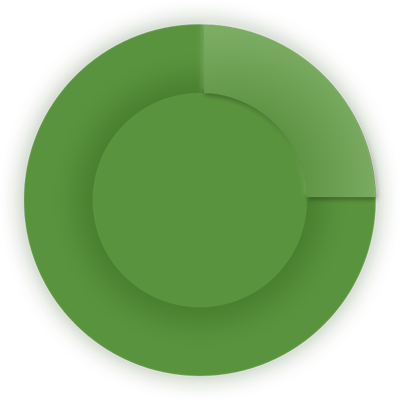 Conception et réalisation
Implication globale
Première approche
À l’origine d’un besoin
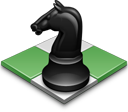 Exposé EIAH
FOURREAUX Florent ; PARE Vincent
THUILLIER Ludovic ; TENNICH Nadia
MAATOUG Abir
EIAH – Université de Picardie Jules Verne
Conception et réalisation
Partie 1:
Réalisation d’un scenario pédagogique 
Implication de plusieurs facteurs :humains , économique, ludique ….
Identification de stratégies d’apprentissage et didactique 

Partie2:
Réalisation d’un cahier des charges.
La collaboration des différents secteurs :
L’imagerie 
Le son 
La programmation
Le Game design 
Vidéo / photographie
Titre Exposé
18